III.
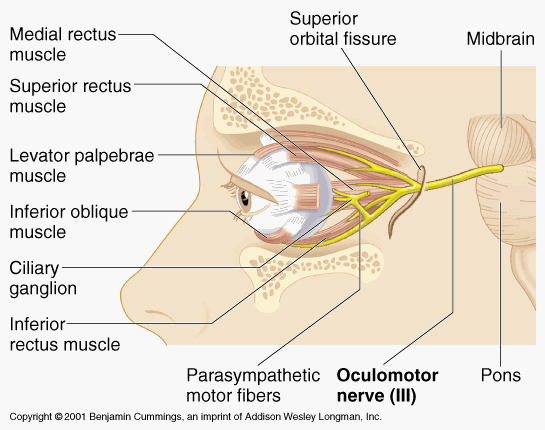 IV.
VI.
V.
V1.
V2.
V3.
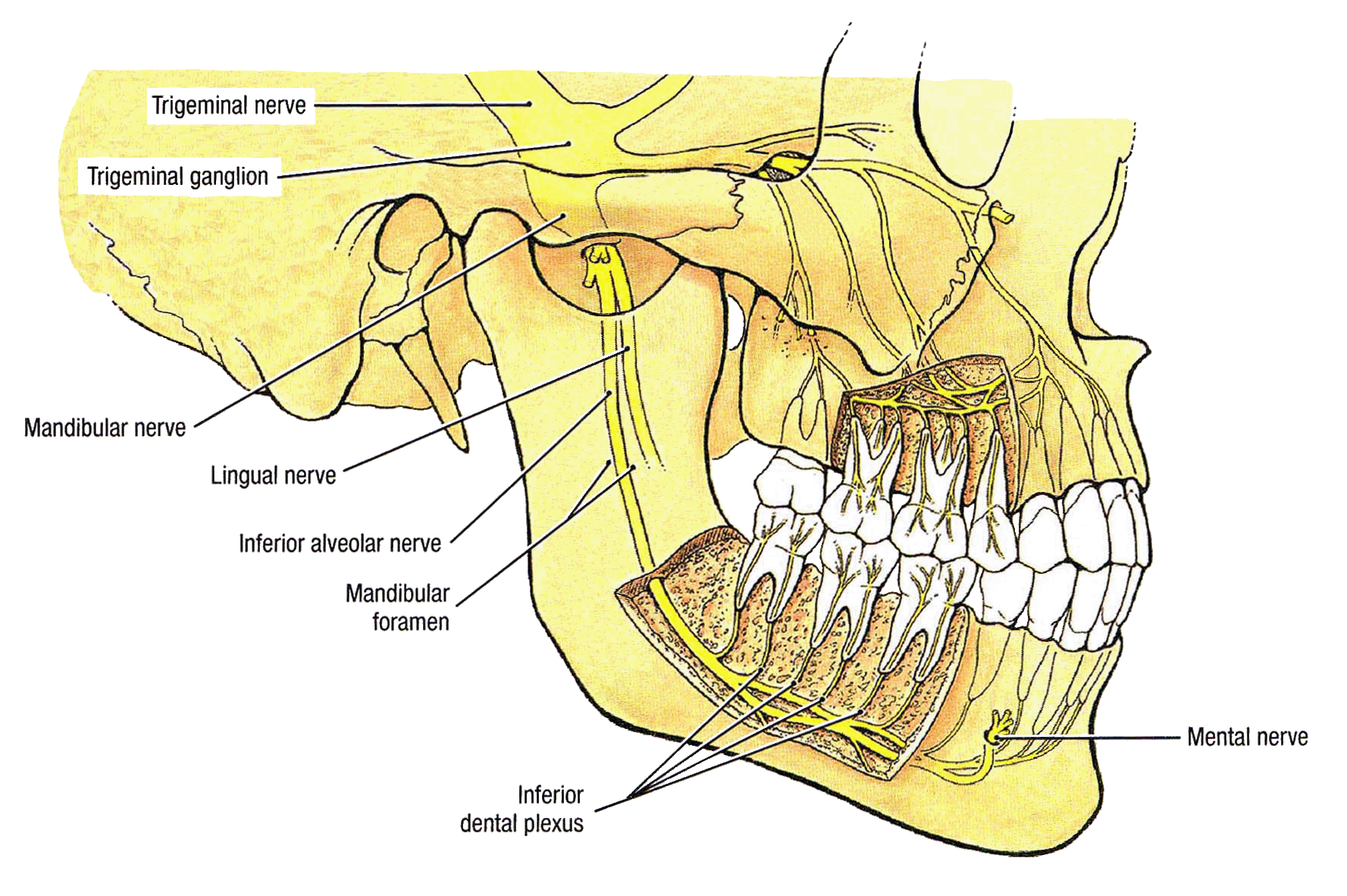 VII.
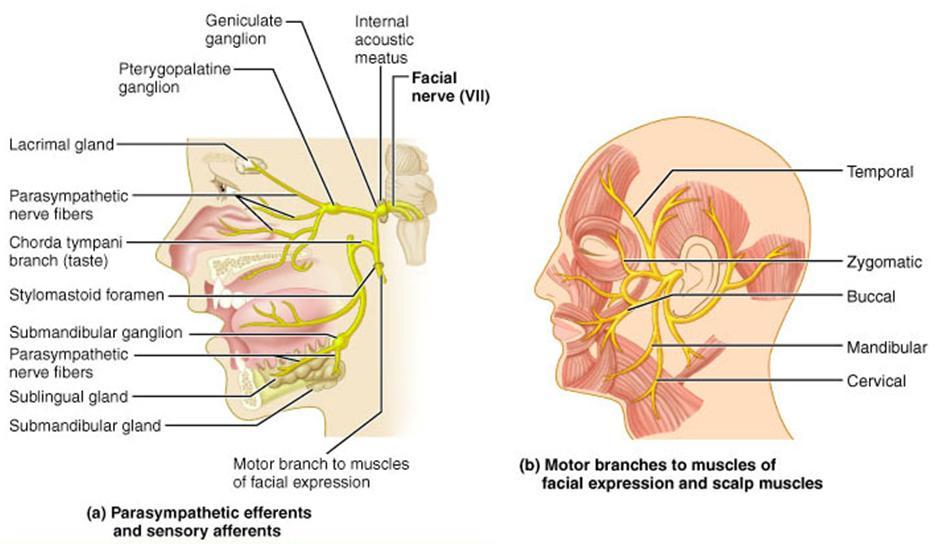 IX.
X.
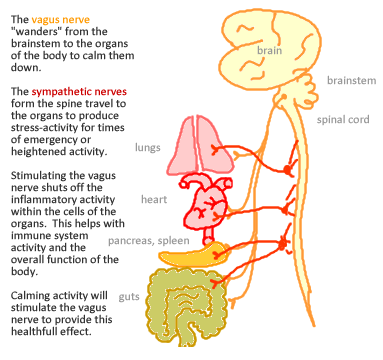 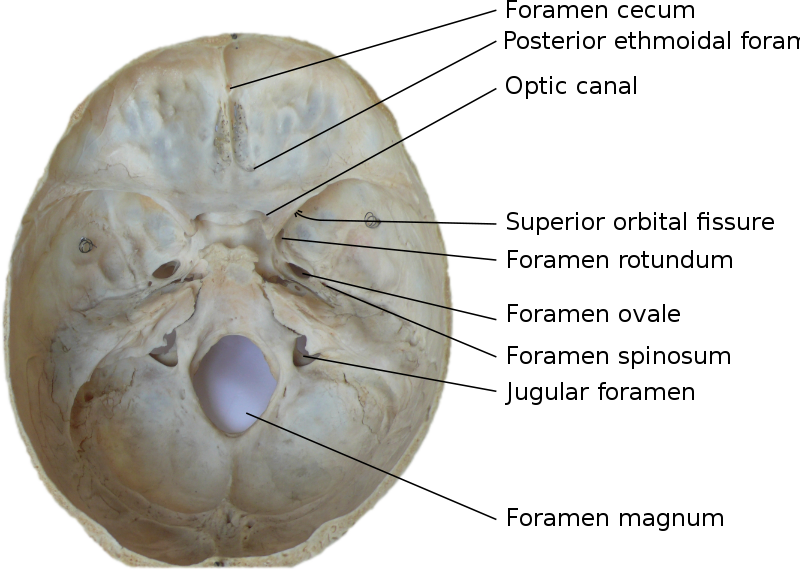 XI.
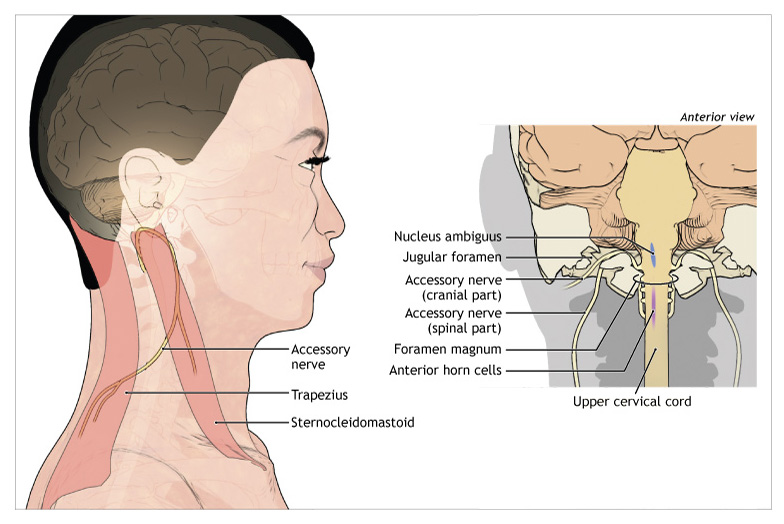 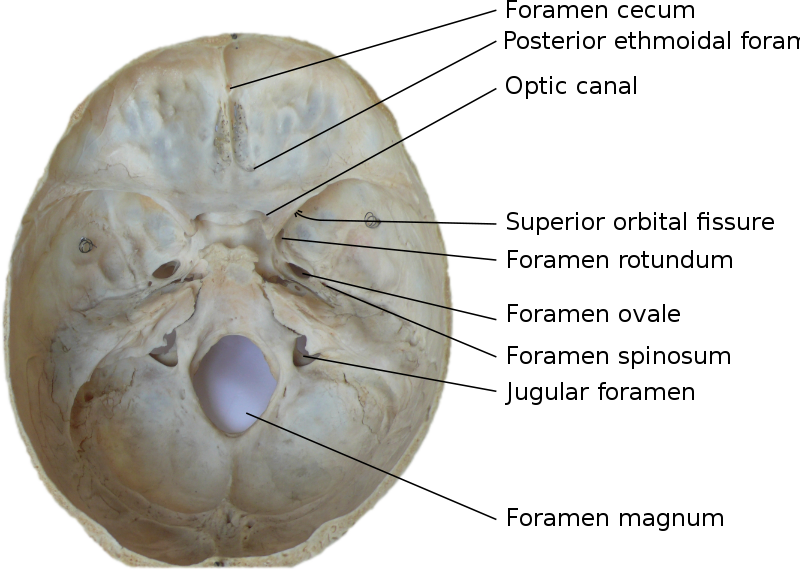 XII.
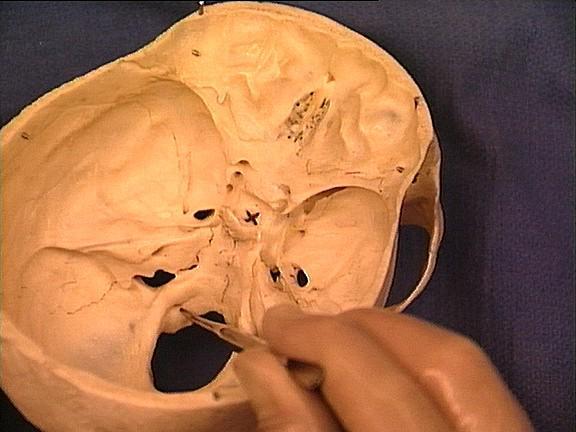 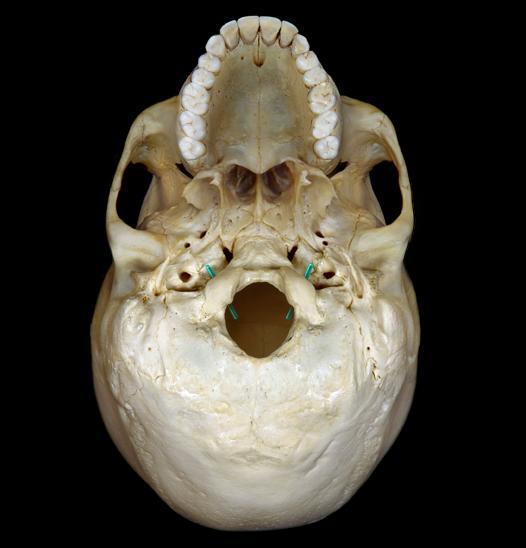 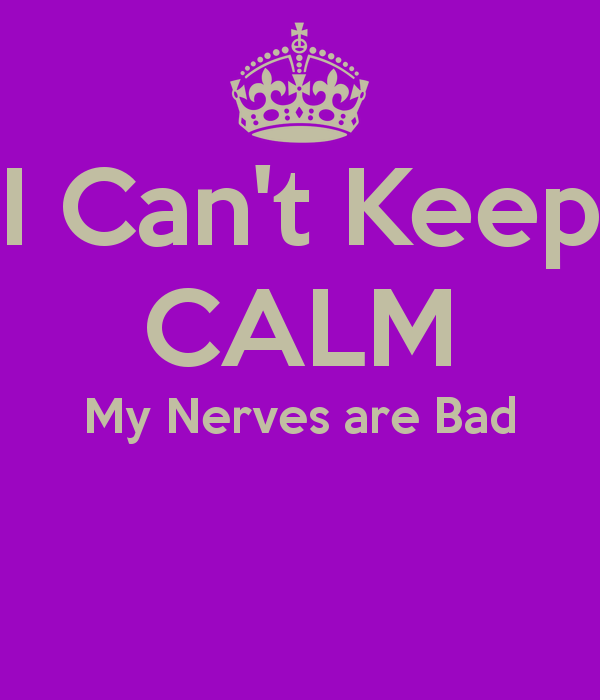